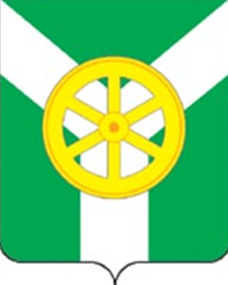 Муниципальное казённое дошкольное 
Образовательное учреждение детский сад 
общеразвивающего вида №1
«История Тульского пряника»
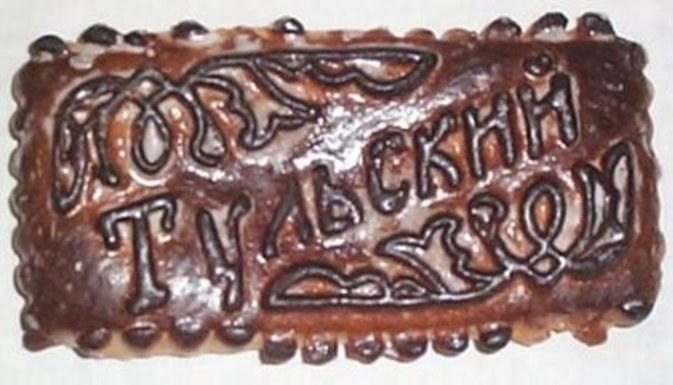 Воспитатель
Щербинина Елена Андреевна
Узловая, 2020
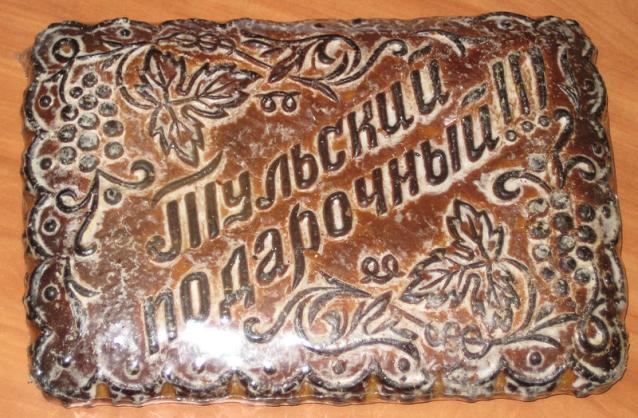 Печатный пряник – самый популярный гостинец из Тулы.
Со сладким красивым сувениром едут туляки к друзьям в другие города и страны.
Первое упоминание о пряничном ремесле в старинных писцовых книгах датировано 1685 годом.
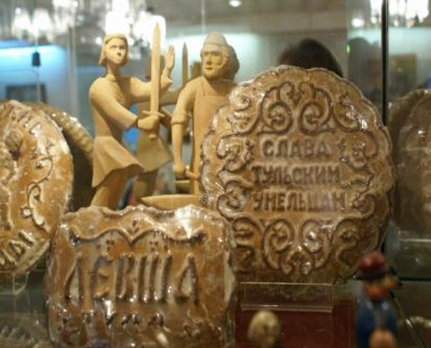 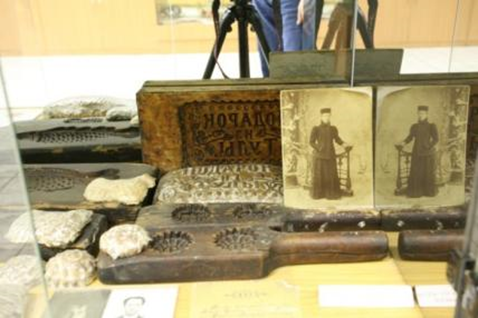 Именно тульские умельцы придумали вырезать из дерева специальные формы – «пряничные доски», с помощью которых создавались на выпечке затейливые узоры, слова, символические изображения.
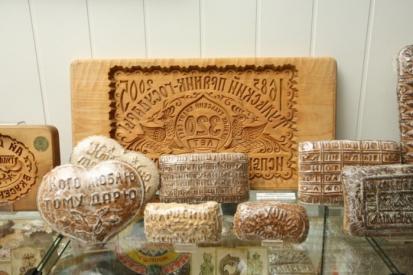 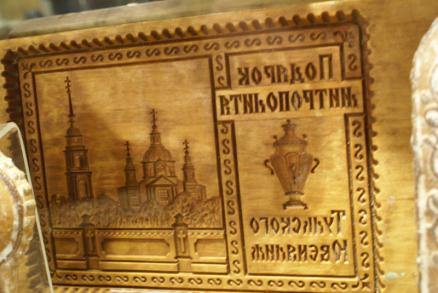 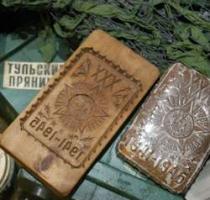 У пряников особая рецептура и технология изготовления. Мед в них – и сладость, и ароматизатор и природный консервант.
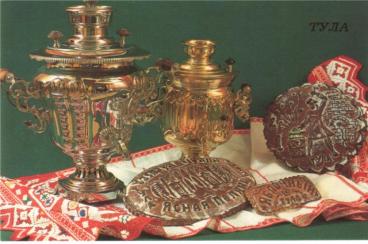 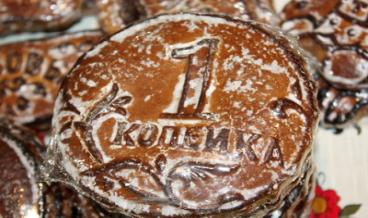 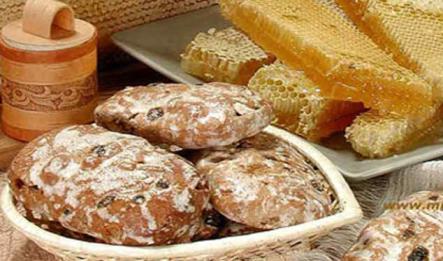 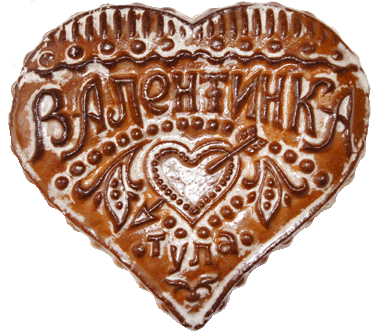 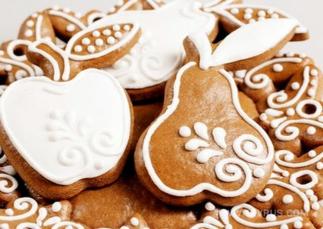 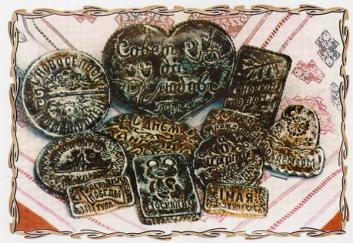 Уже в конце XIX тульские пряники получили всемирное признание, они экспонировались на международных выставках.
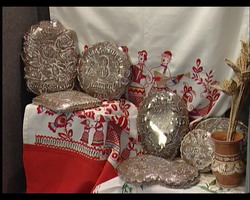 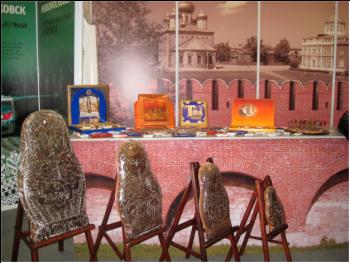 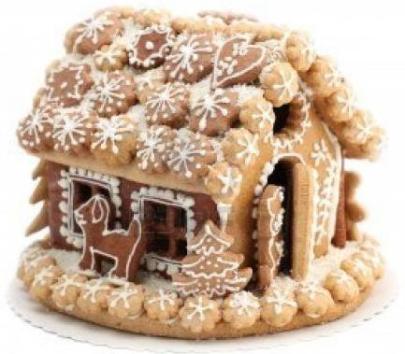 В 1899 и 1900 годах в Париже сладкие шедевры кондитеров Гречихиных отмечены высшей наградой «Гран-при» и золотыми медалями. Экспозиция из Тулы была оформлена в виде торгового павильона с пряничной крышей.
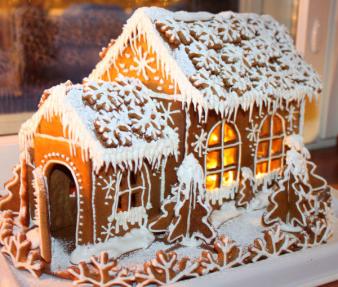 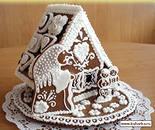 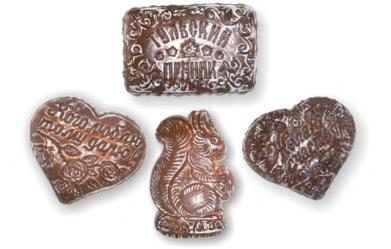 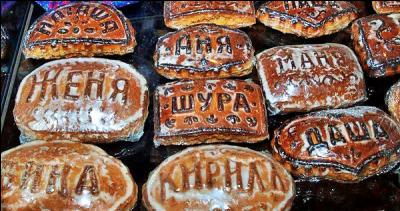 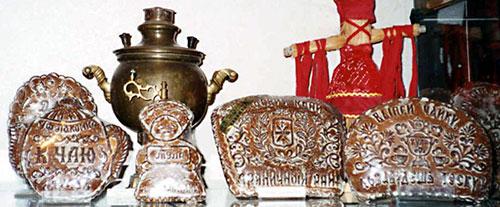 И сейчас пряники в Туле выпекают по старинным рецептам. Пряники бывают юбилейными, именными, визитными, фигурными.
Значительная коллекция представлена в музее «Тульский пряник». Здесь есть и малютка размером с полтинник, и            50-килограмовый великан, и пряники, изготовленные в честь знаменательных событий.
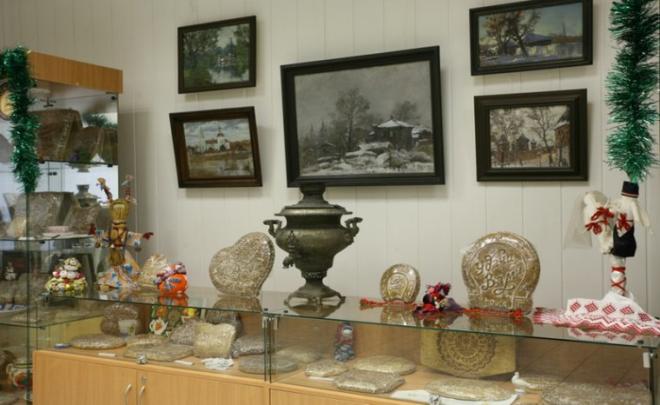